Bioinformatics about restriction enzyme
Gene Infinity
http://www.geneinfinity.org/sp_resenzym.html
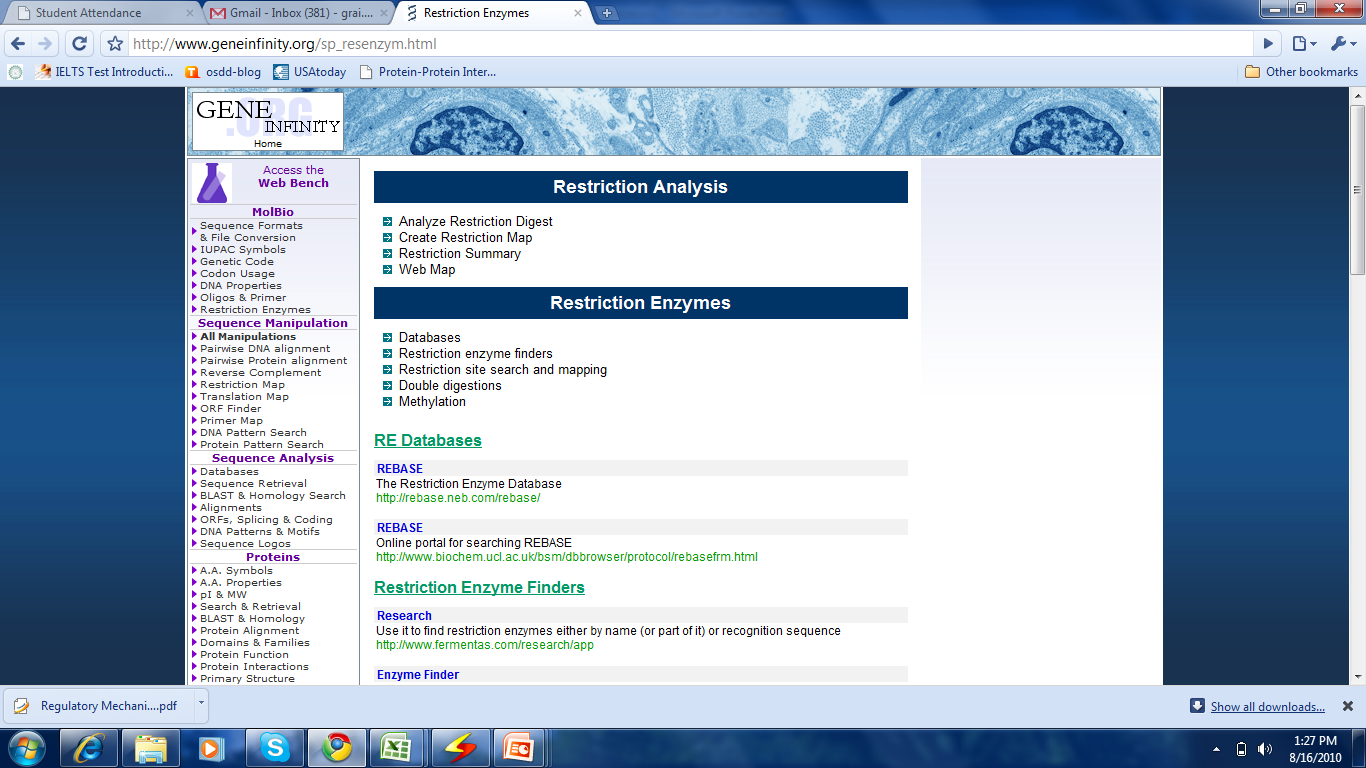 Contd….
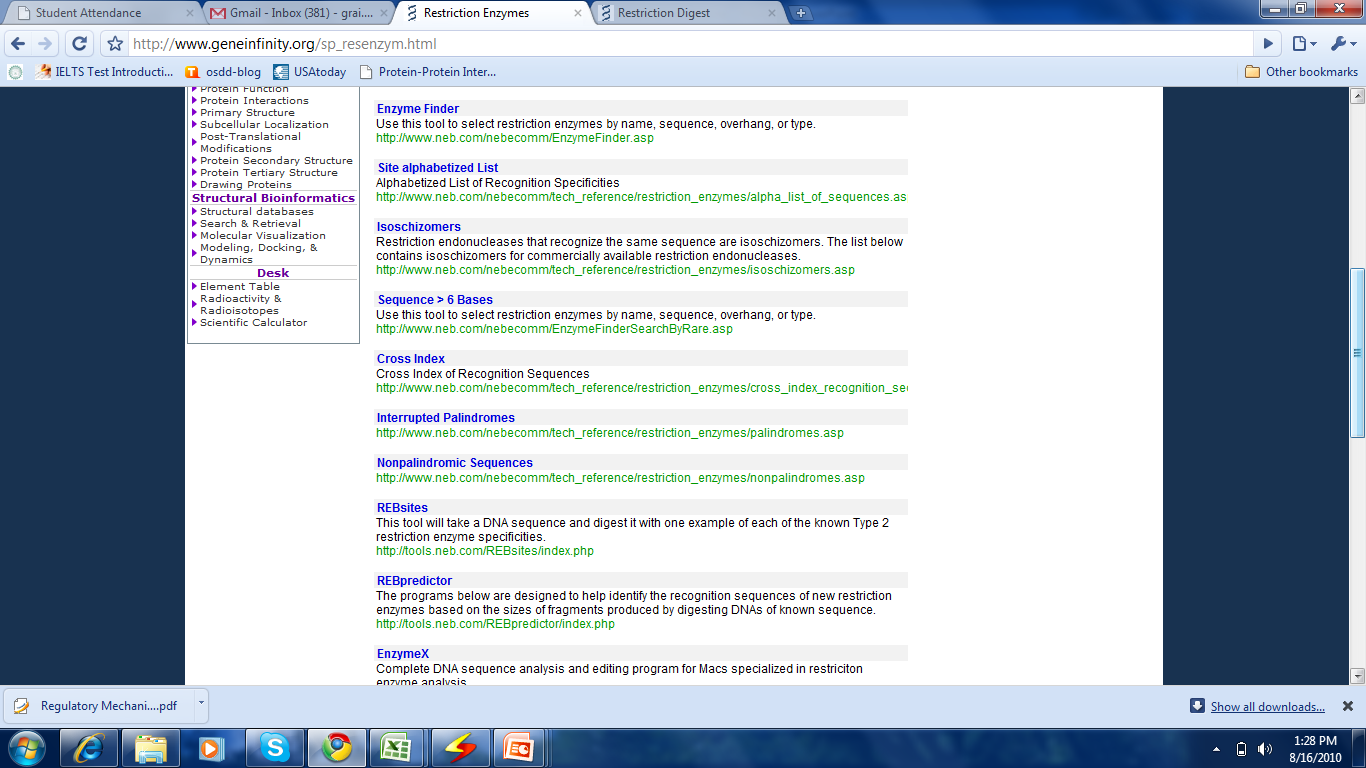 Contd….
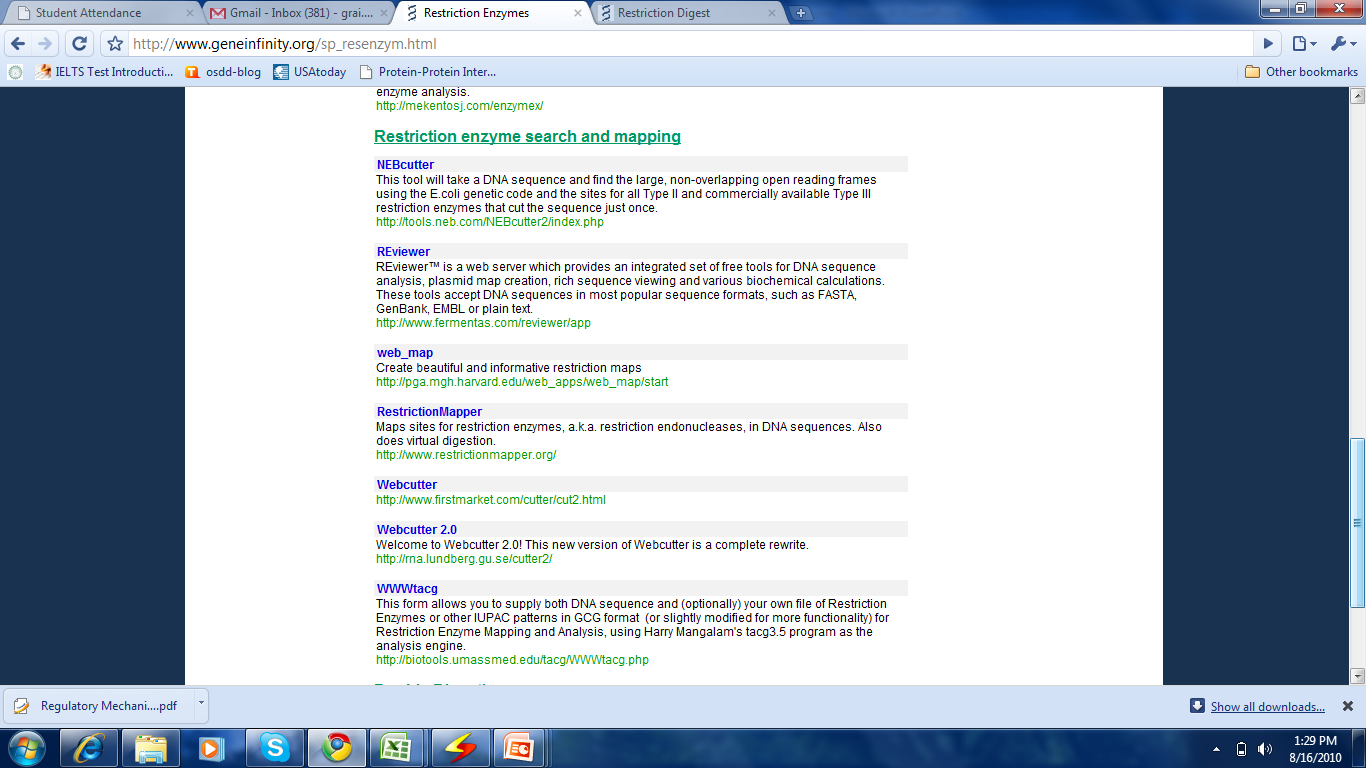 Contd….
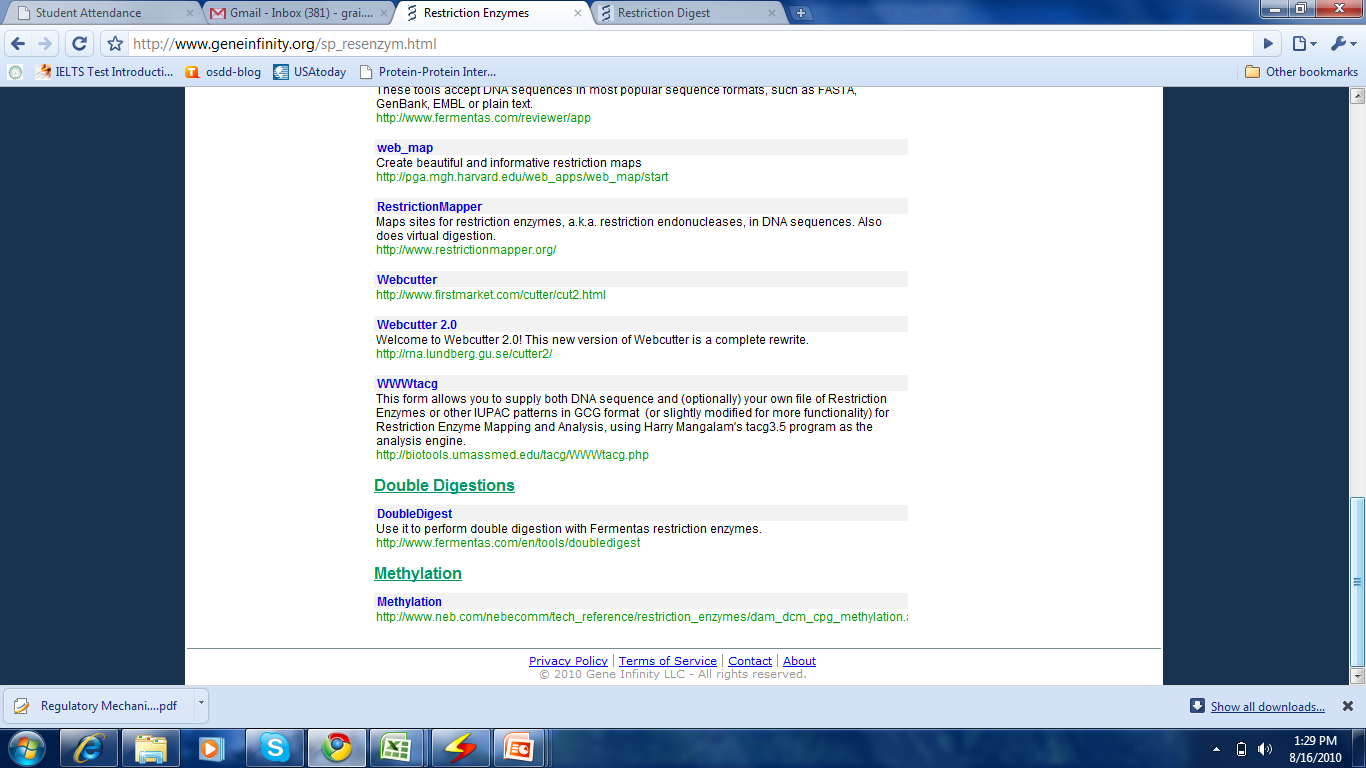 Restriction Digest
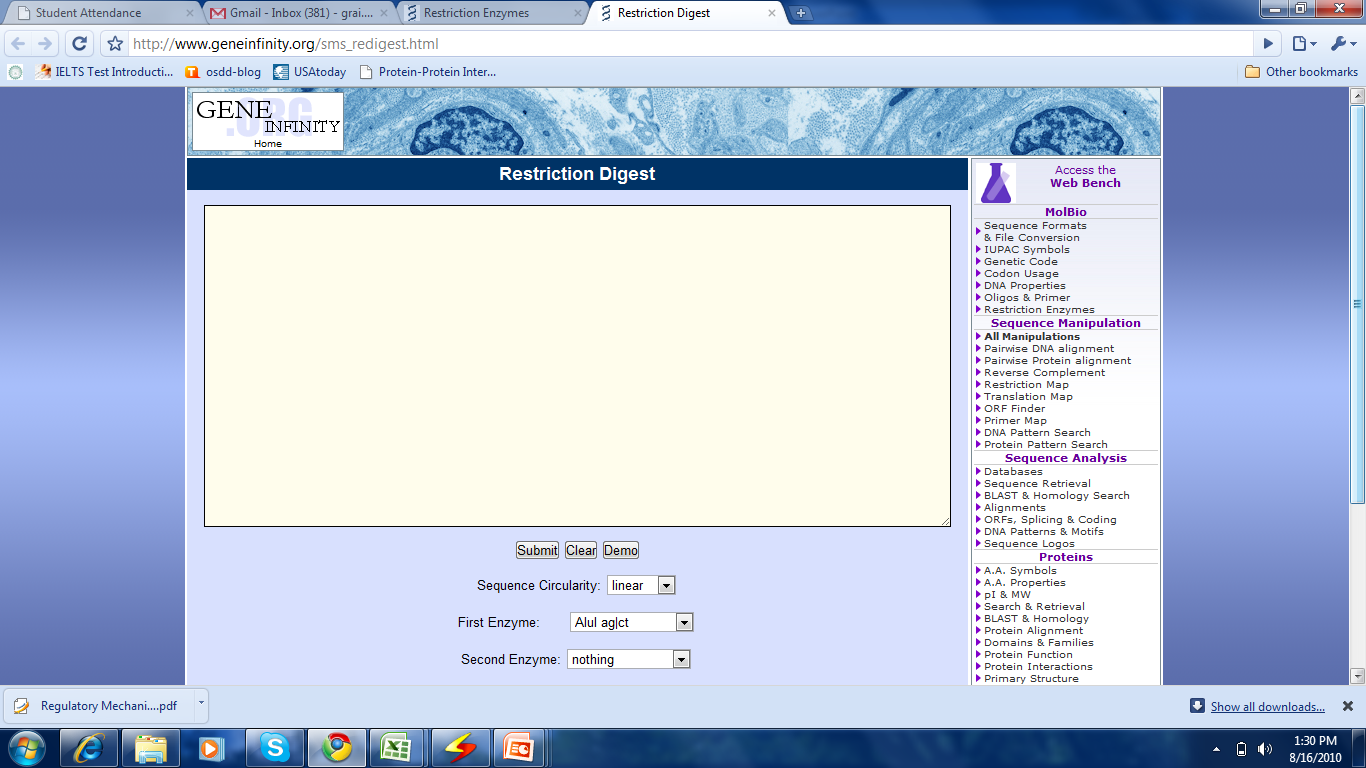 Create Restriction Map
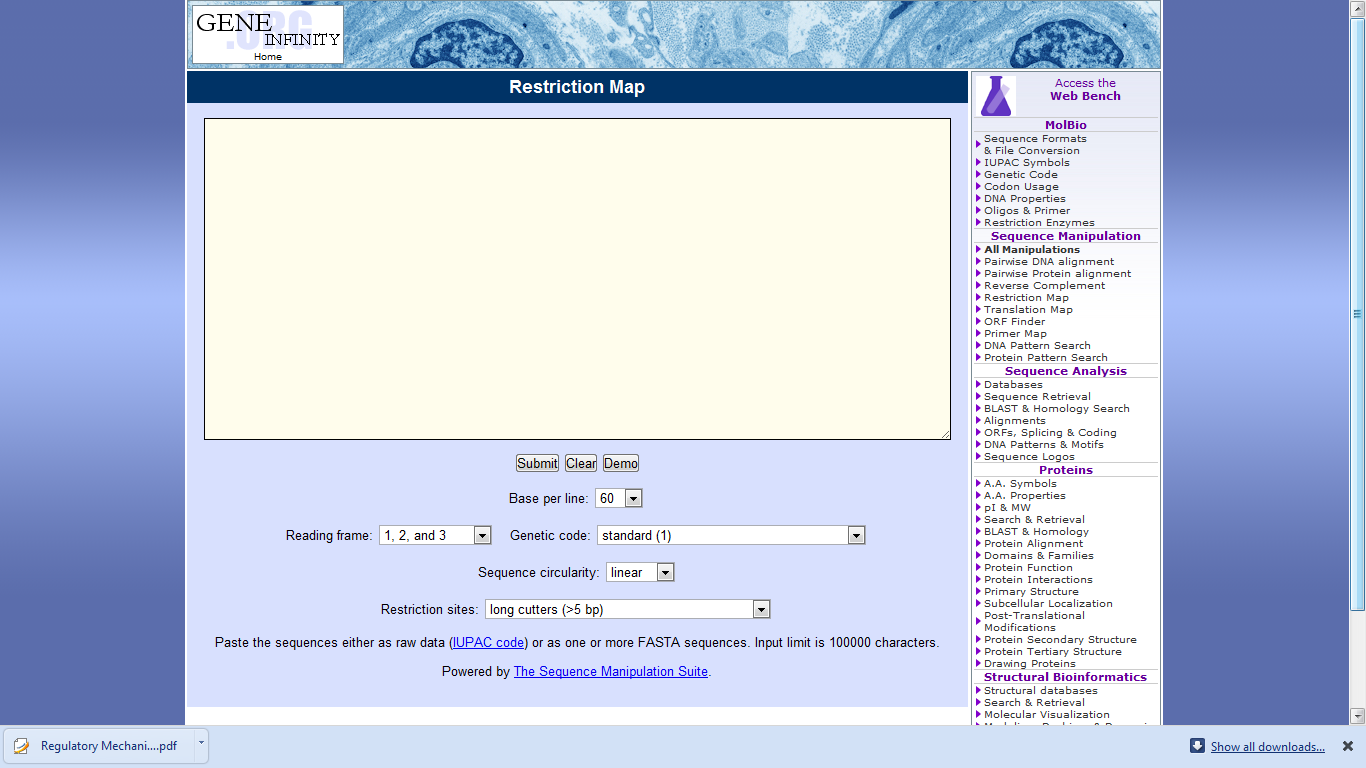 Web Map References
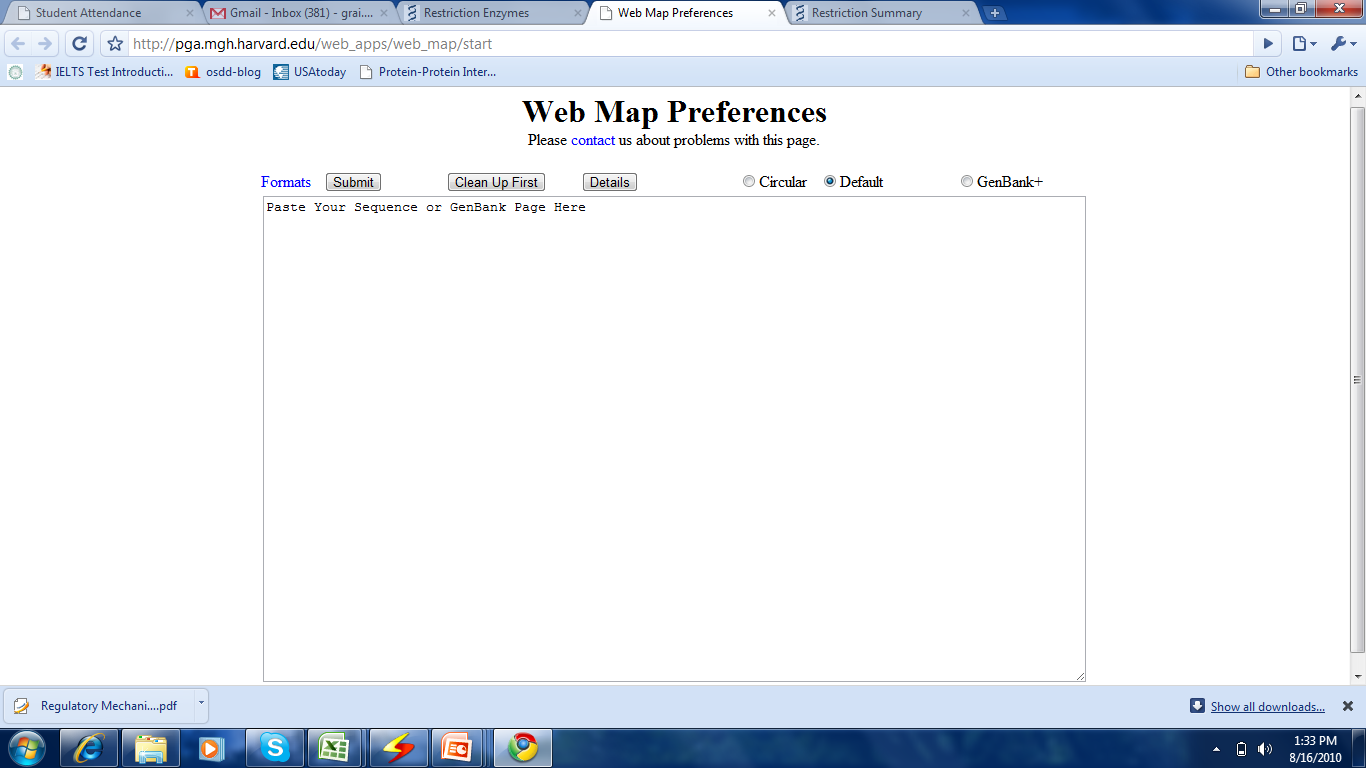 Web Map References
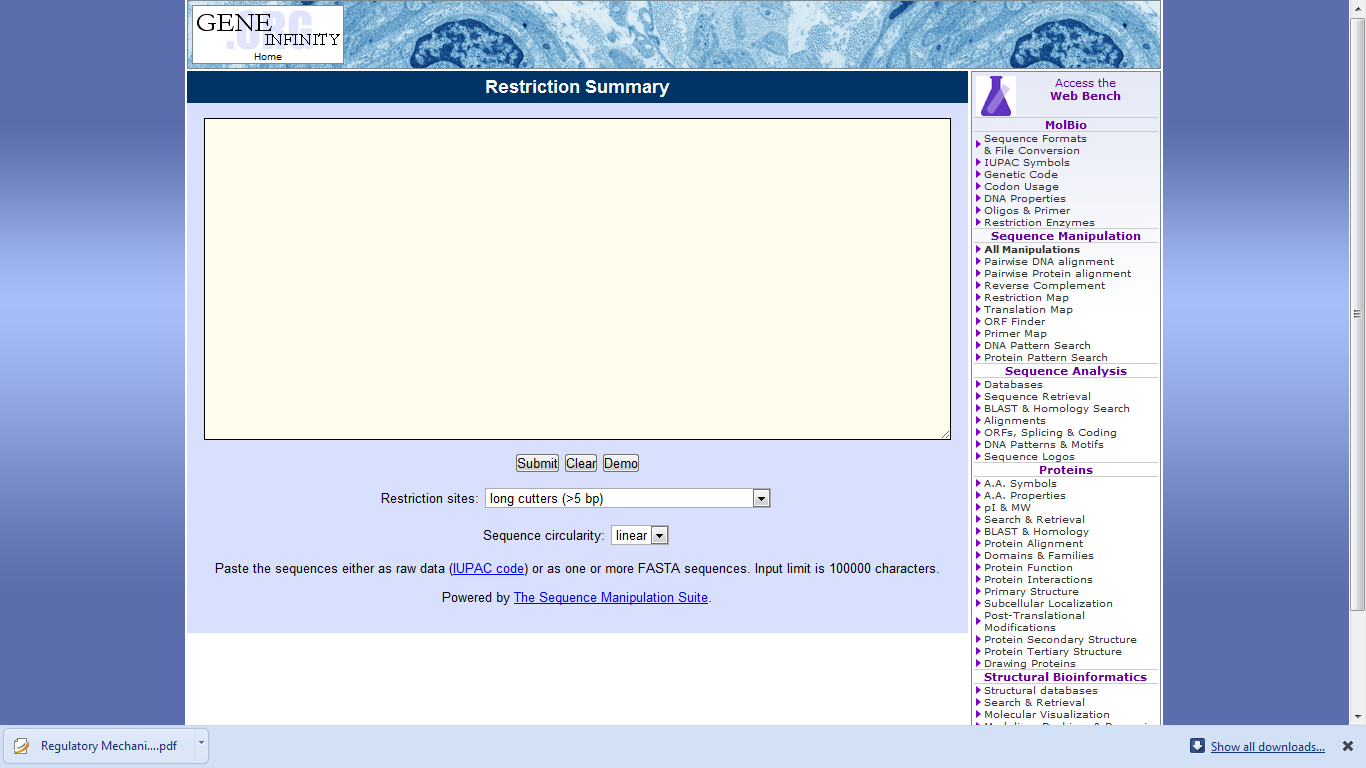 The Restriction Enzyme Database
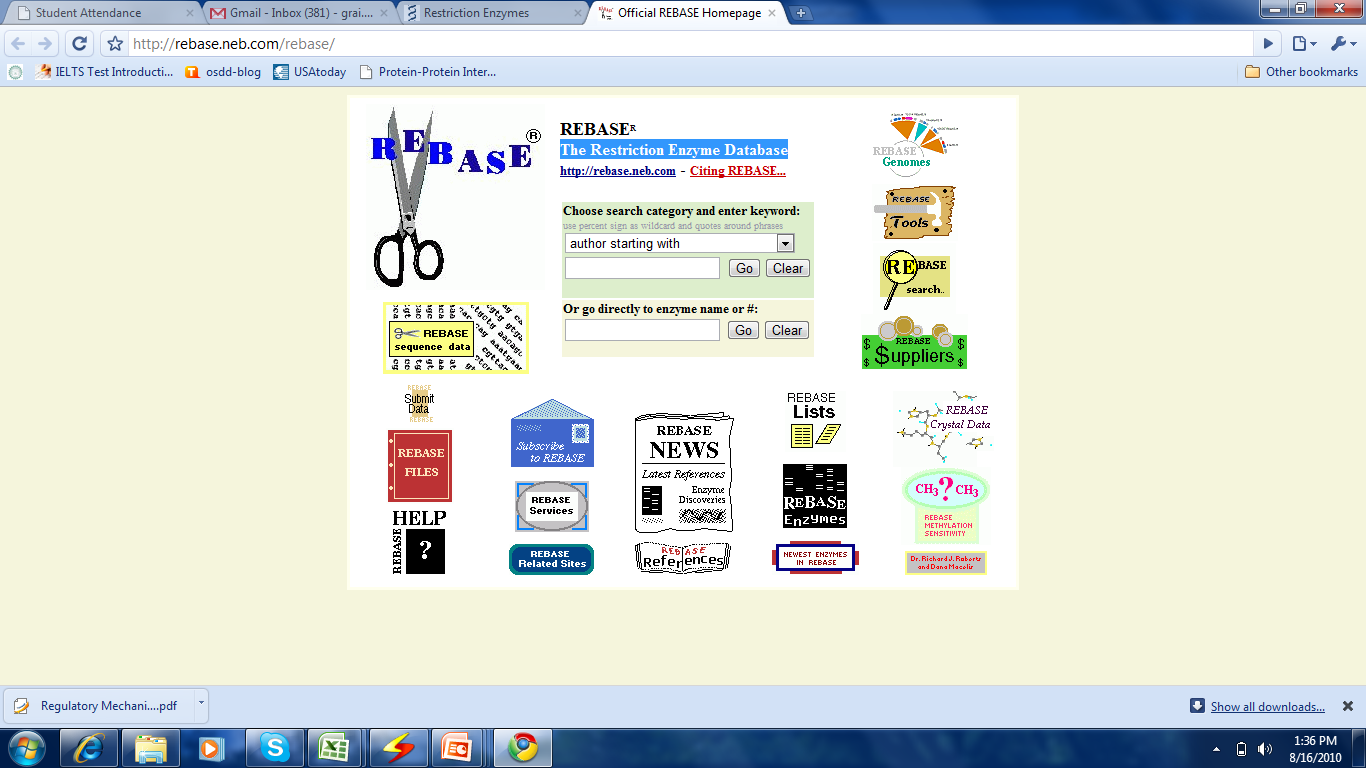 The Restriction Enzyme Database
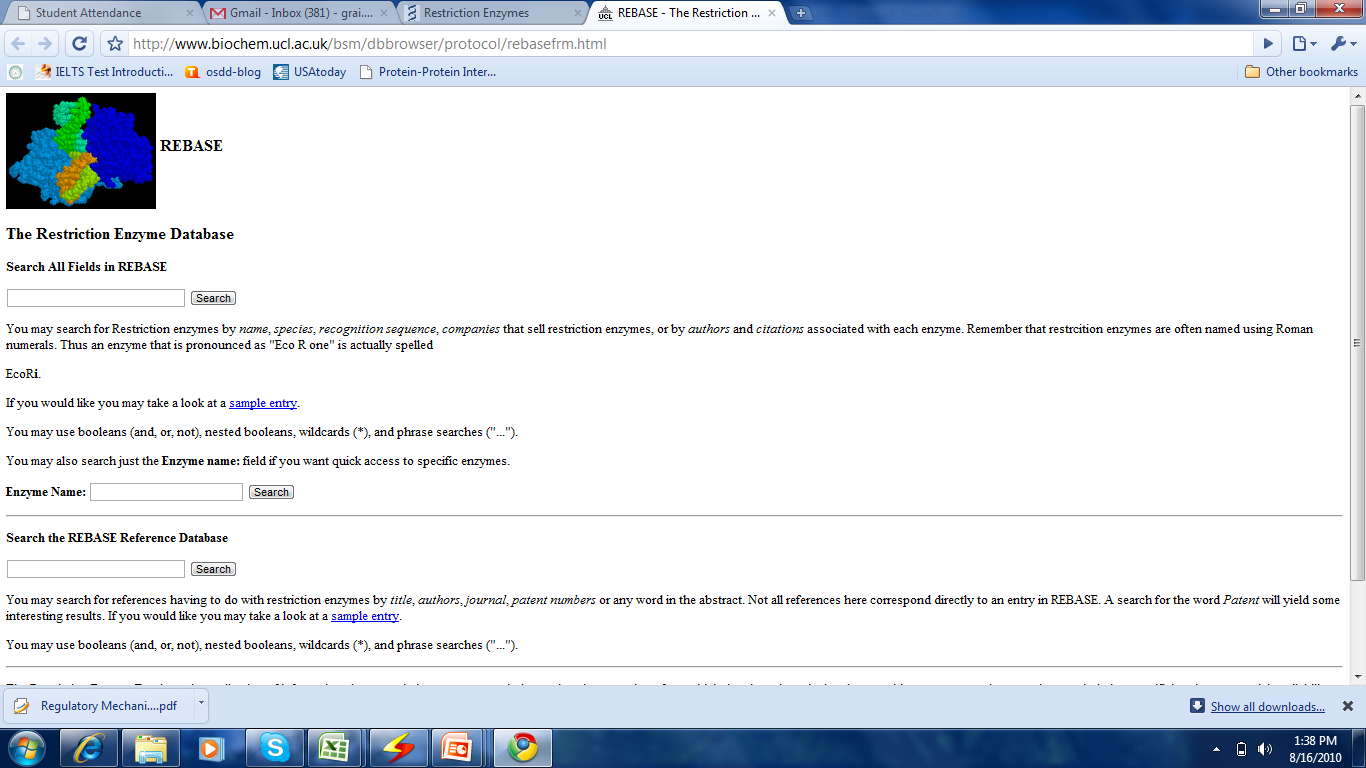 RE finder
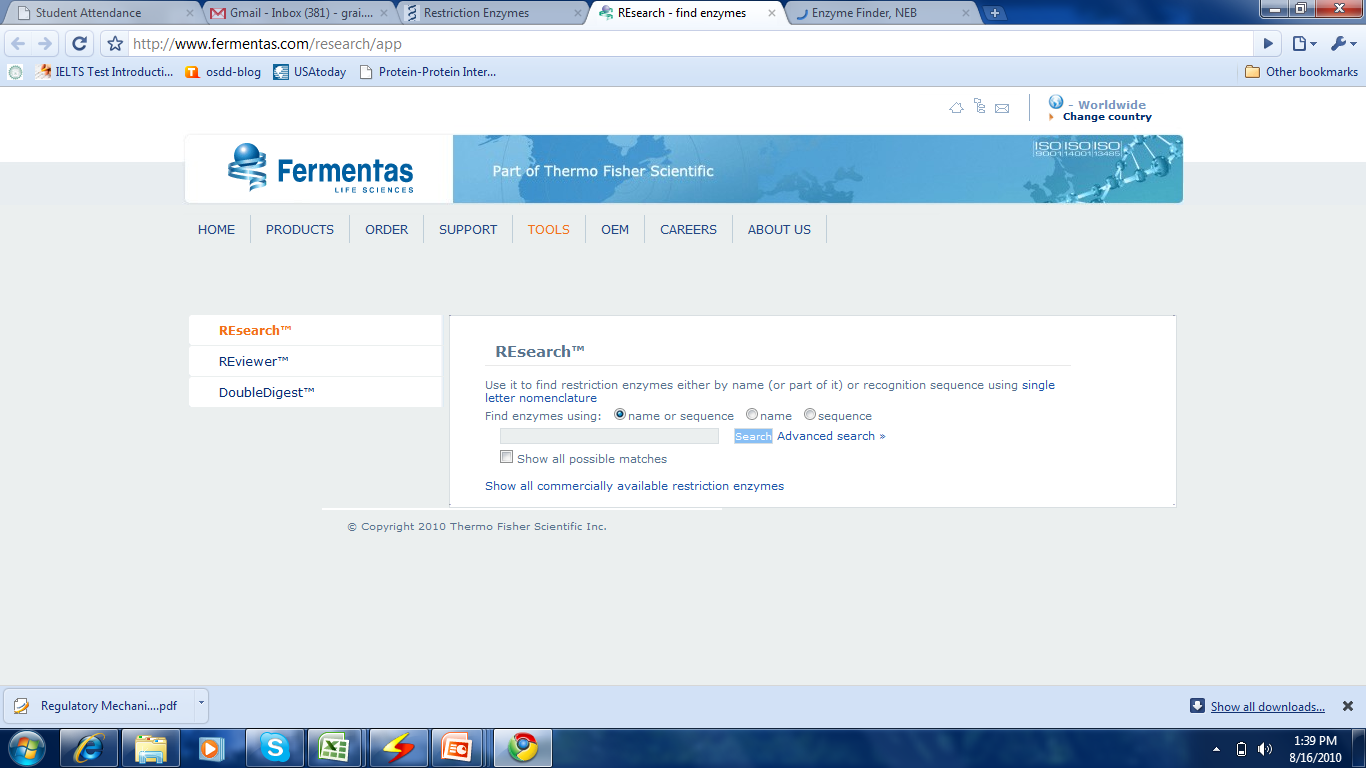 Enzyme finder
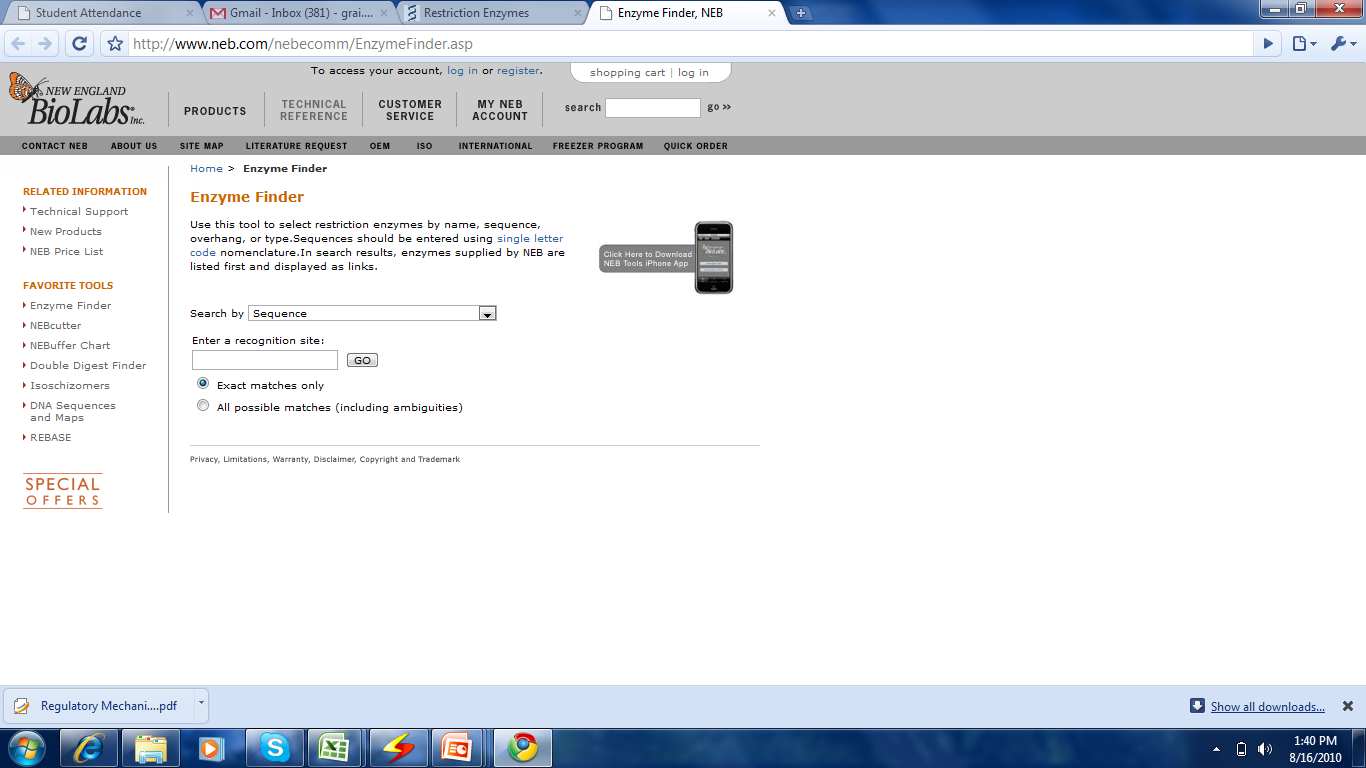 Restriction enzyme search and mapping
NEBcutter V2.0
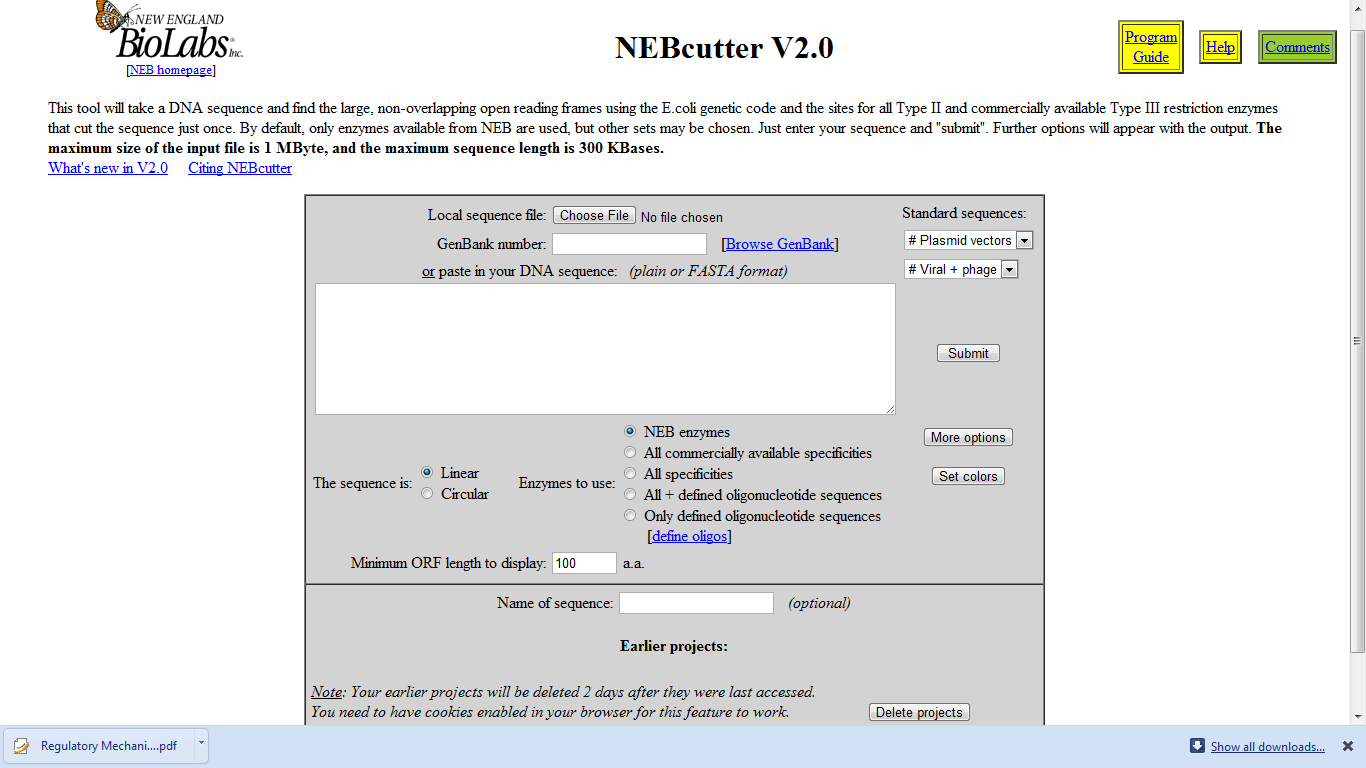 REviewer™ - sequence analysis tools
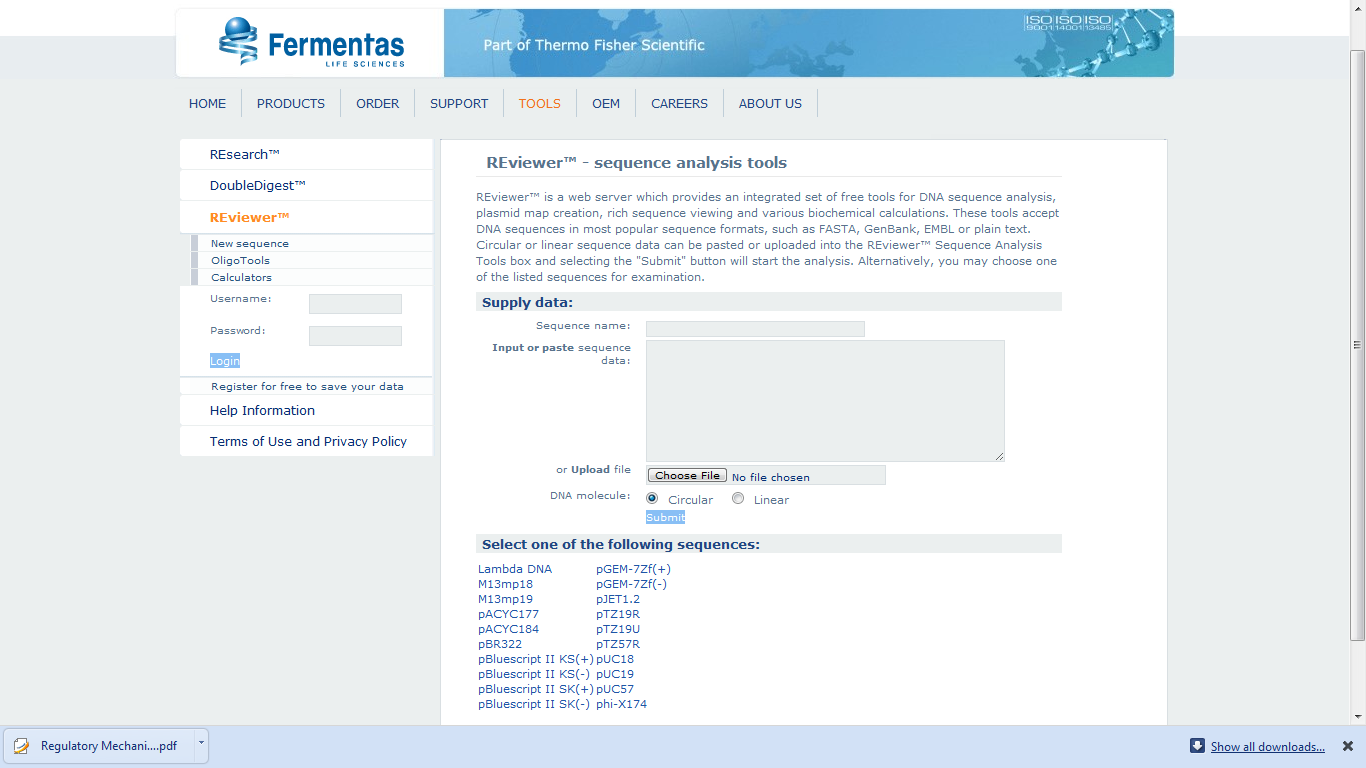 Double Digestions (http://www.fermentas.com/en/tools/doubledigest)
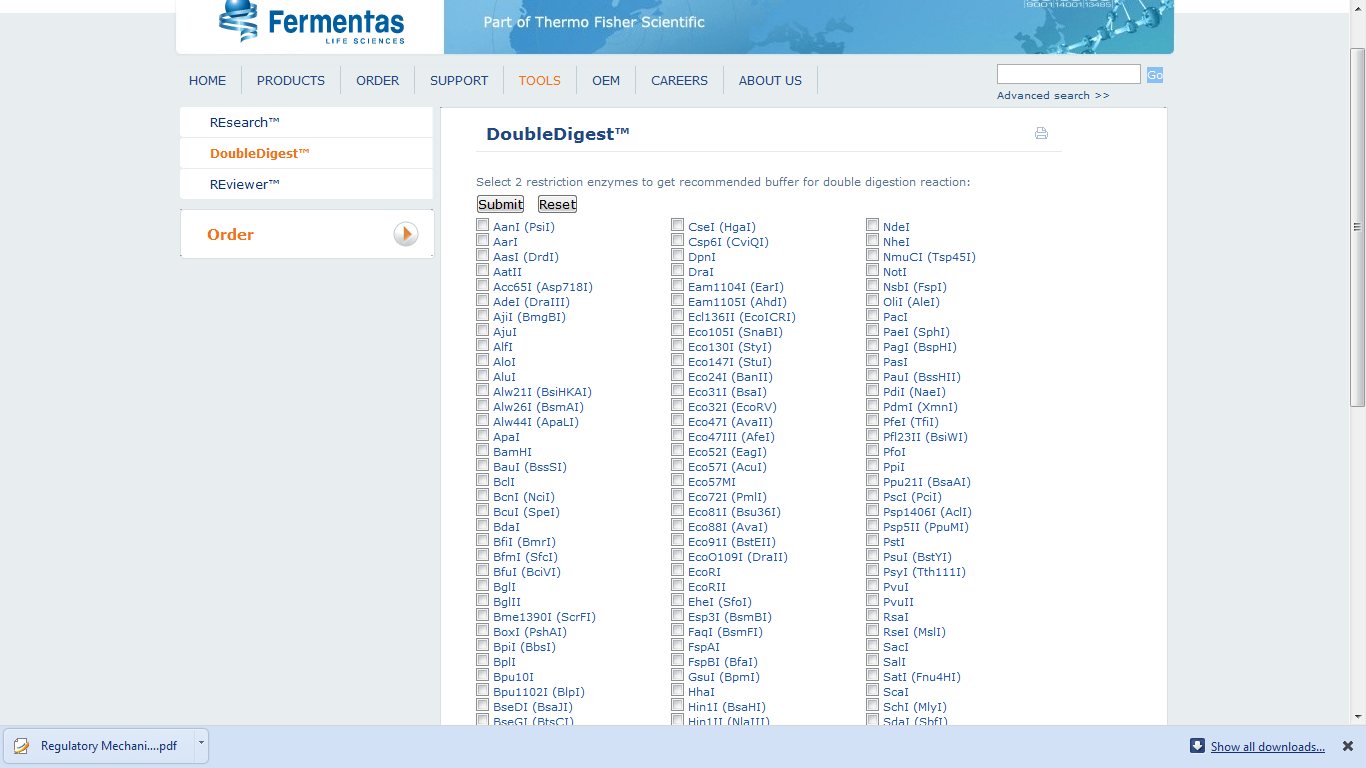 Double Digestions contd……
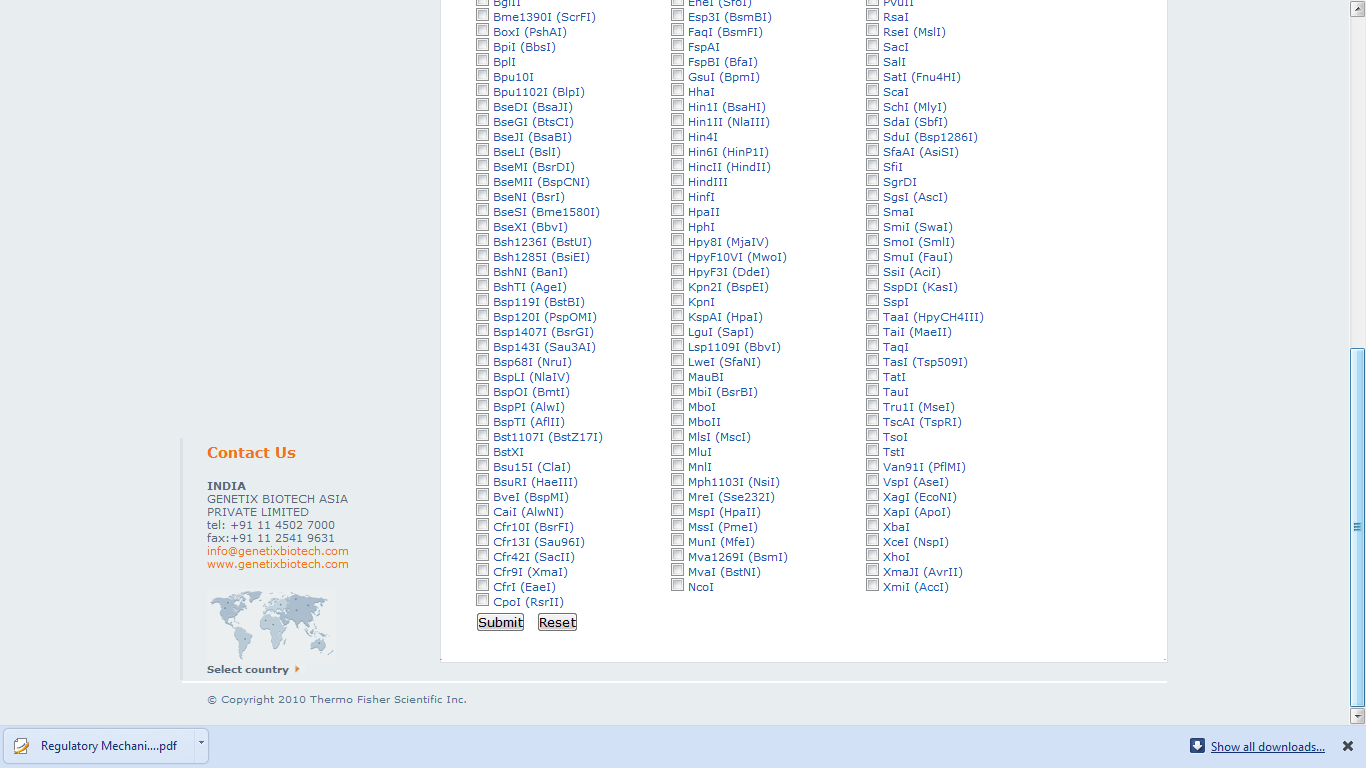